Экологические проблемыбиосферы.
МОЛОЧАЕВА Елизавета Сергеевна
Загрязнение океана.
Основная ценность мирового океана заключена в биологических ресурсах, 90% из них приходится на добычу рыбы. В Юго-Восточных странах развит промысел беспозвоночных, ракообразных и водорослей. С морского дна добывают полезные ископаемые — нефть и газ. Деятельность человека в мировом океане приводит к его загрязнению отходами:
 Нефть. Она появляется из-за аварий во время добычи и перевозки нефтепродуктов. На воде формируется жирная пленка, которая убивает морских обитателей и птиц. Нефтяные пятна дрейфуют, попадают на берег и загрязняют его.
 Радиоактивное загрязнение. На дне океана находится множество затопленных подлодок и атомных реакторов, что ведет к изменению радиоактивного фона экологической среды. 
Химические отходы. Загрязнение в результате деятельности промышленных предприятий, сливающих отходы в воду. Также урон мировому океану наносят химические удобрения сельского хозяйства.
 Пластмассовые отходы. В водах Тихого, Атлантического и Индийского океана обнаружены плавающие пластиковые острова. Не разлагаемые частицы найдены в водах вблизи Антарктиды. Морские обитатели по ошибке заглатывают пластмассу и погибают.
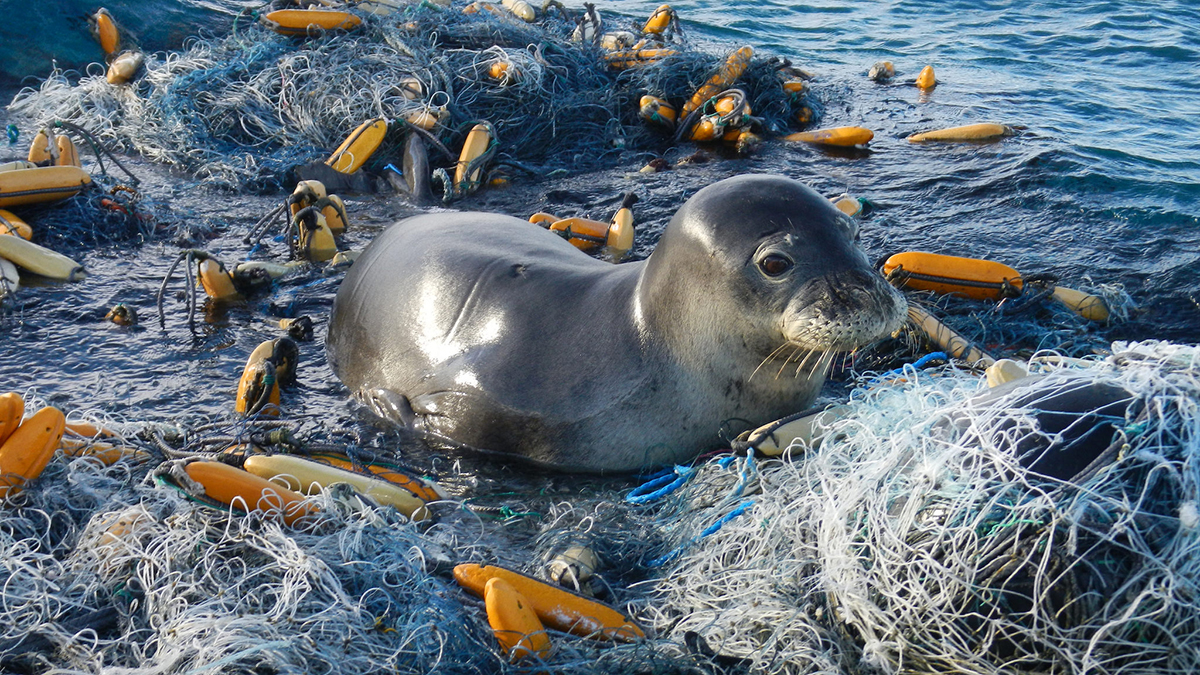 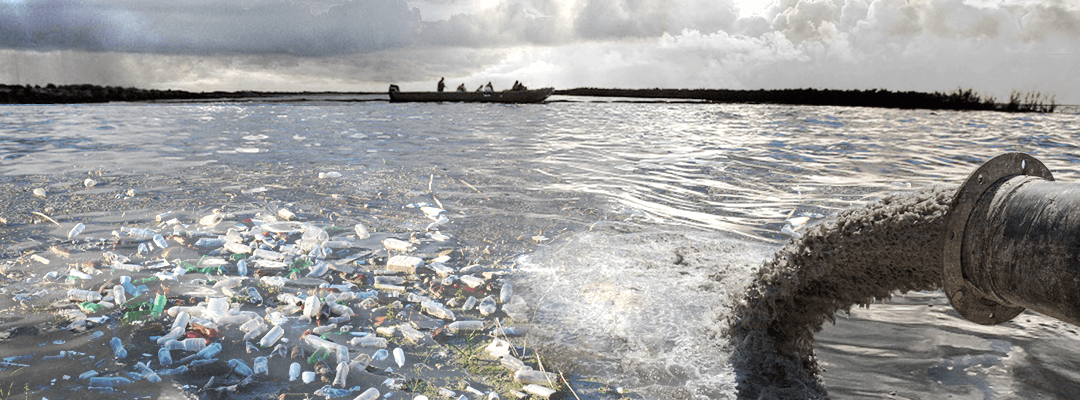 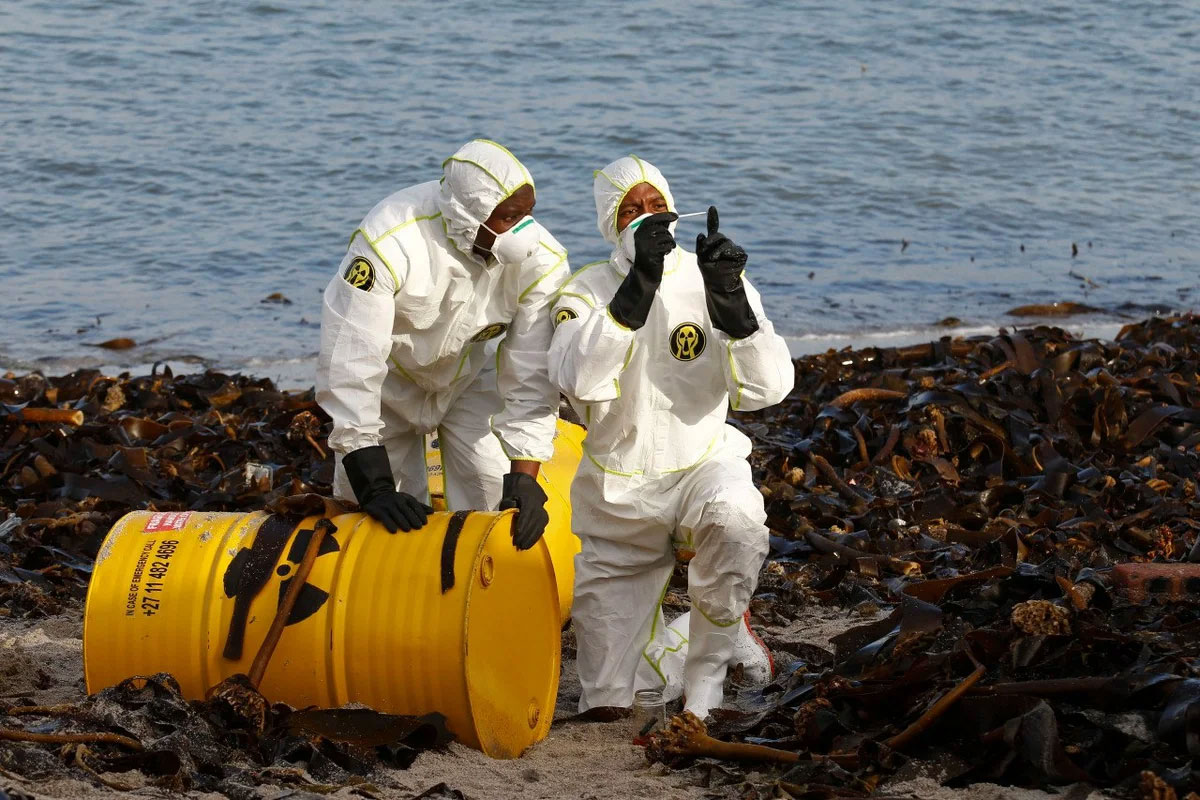 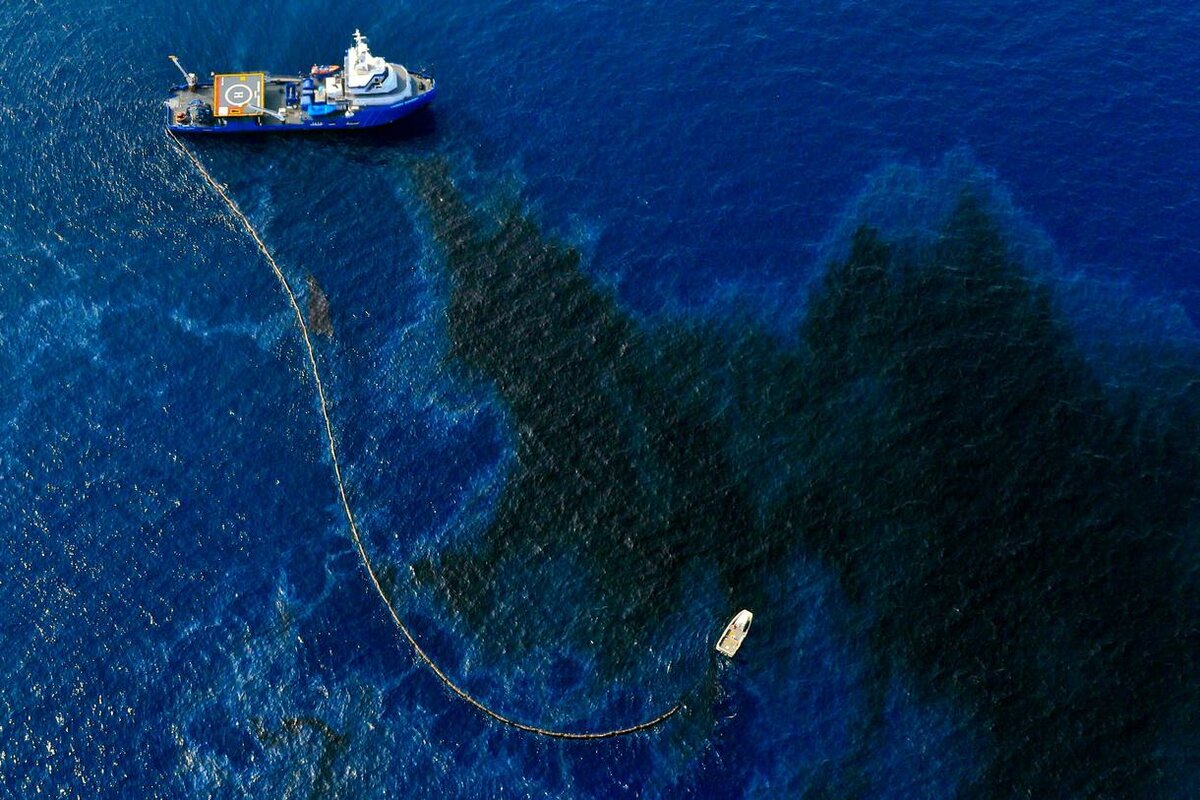 Загрязнение Атмосферы.
Атмосферная оболочка Земли важна для каждого живущего на планете. Это защита от солнечного излучения, космической радиации, от нее зависит климат и температура воздуха. С момента, когда человек стал вести хозяйственную деятельность, состав атмосферы пополнился опасными веществами.
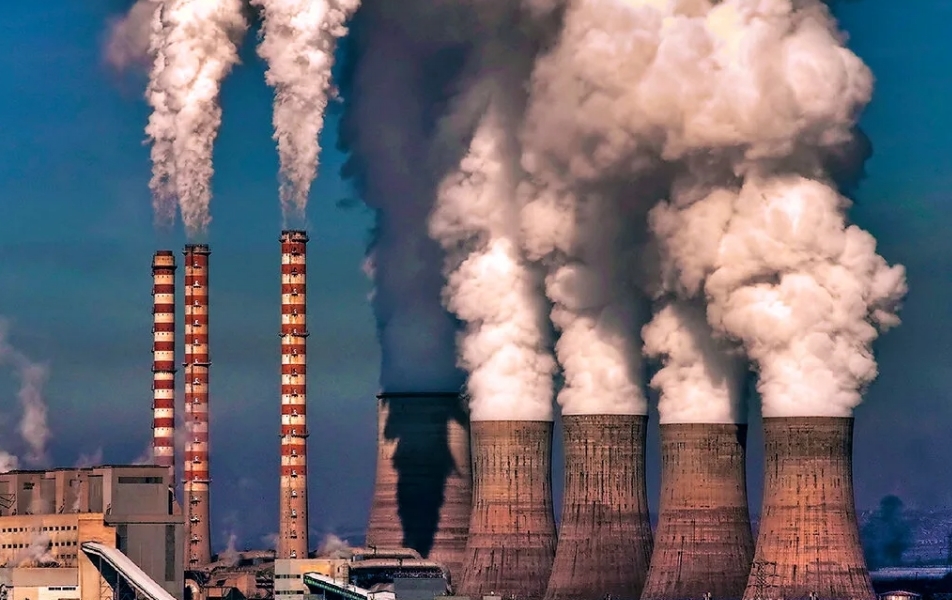 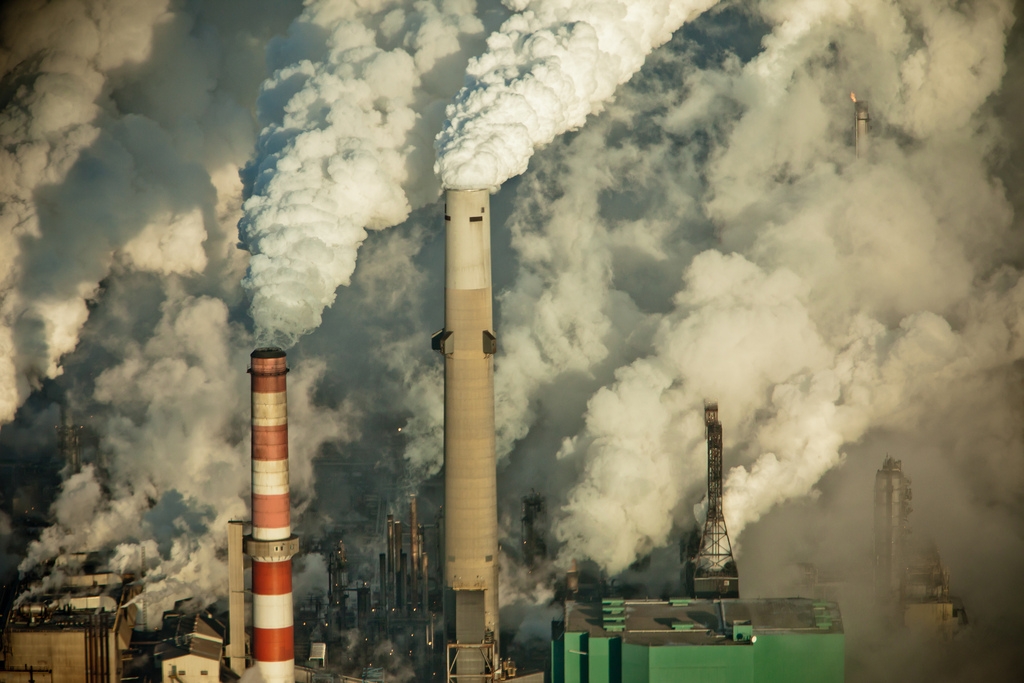 Ежедневно в воздух выбрасываются тонны отработанных газов химических, топливных предприятий, сельского хозяйства, транспорта
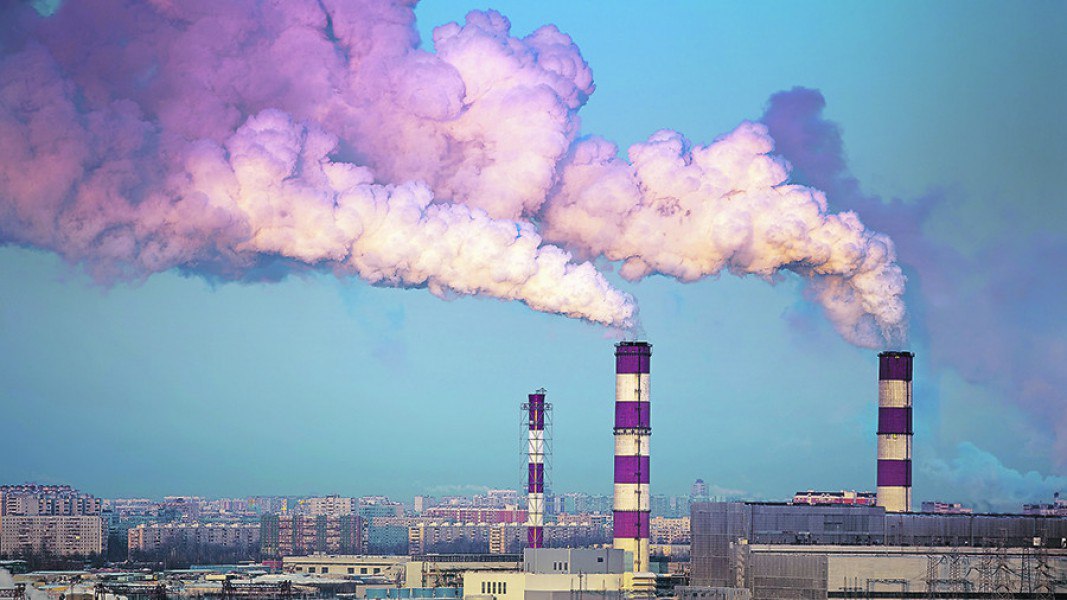 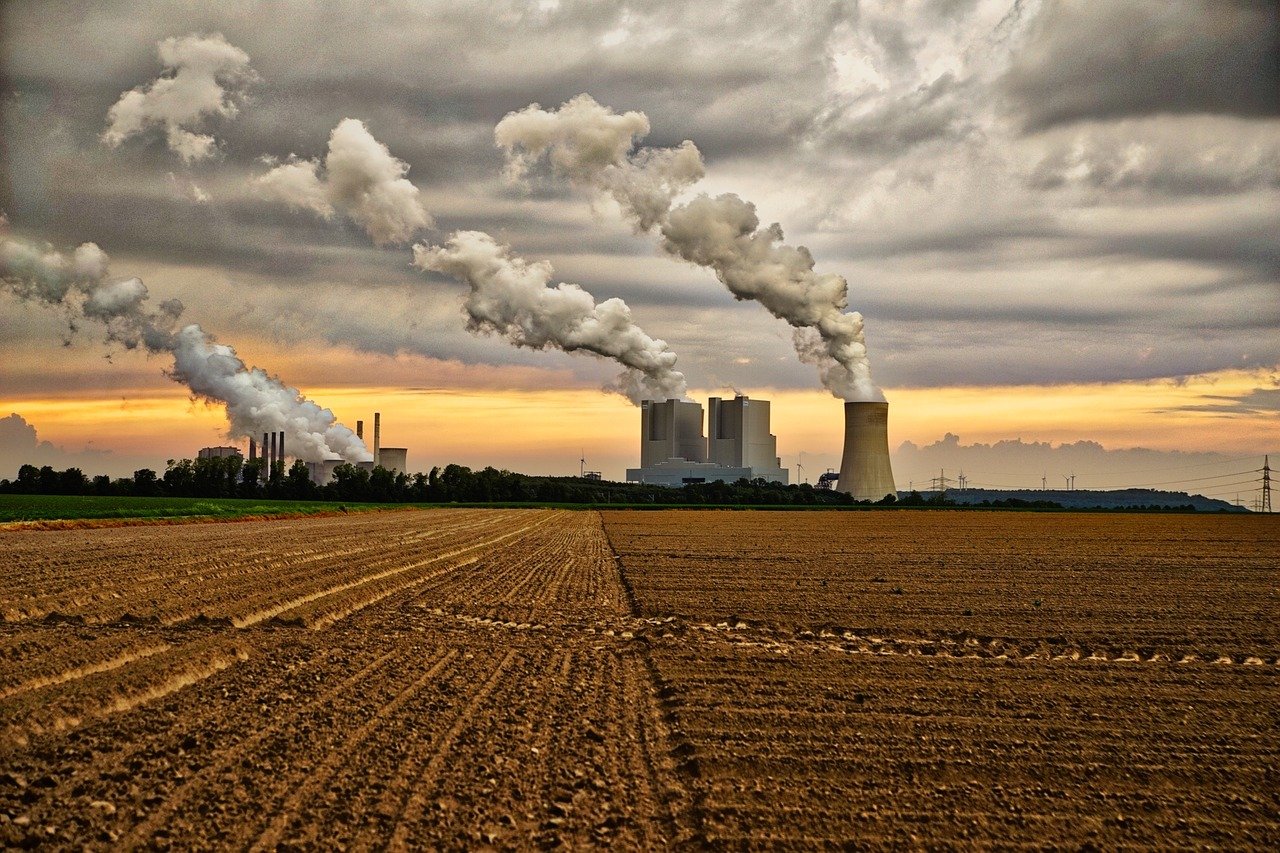 Вырубка лесов.
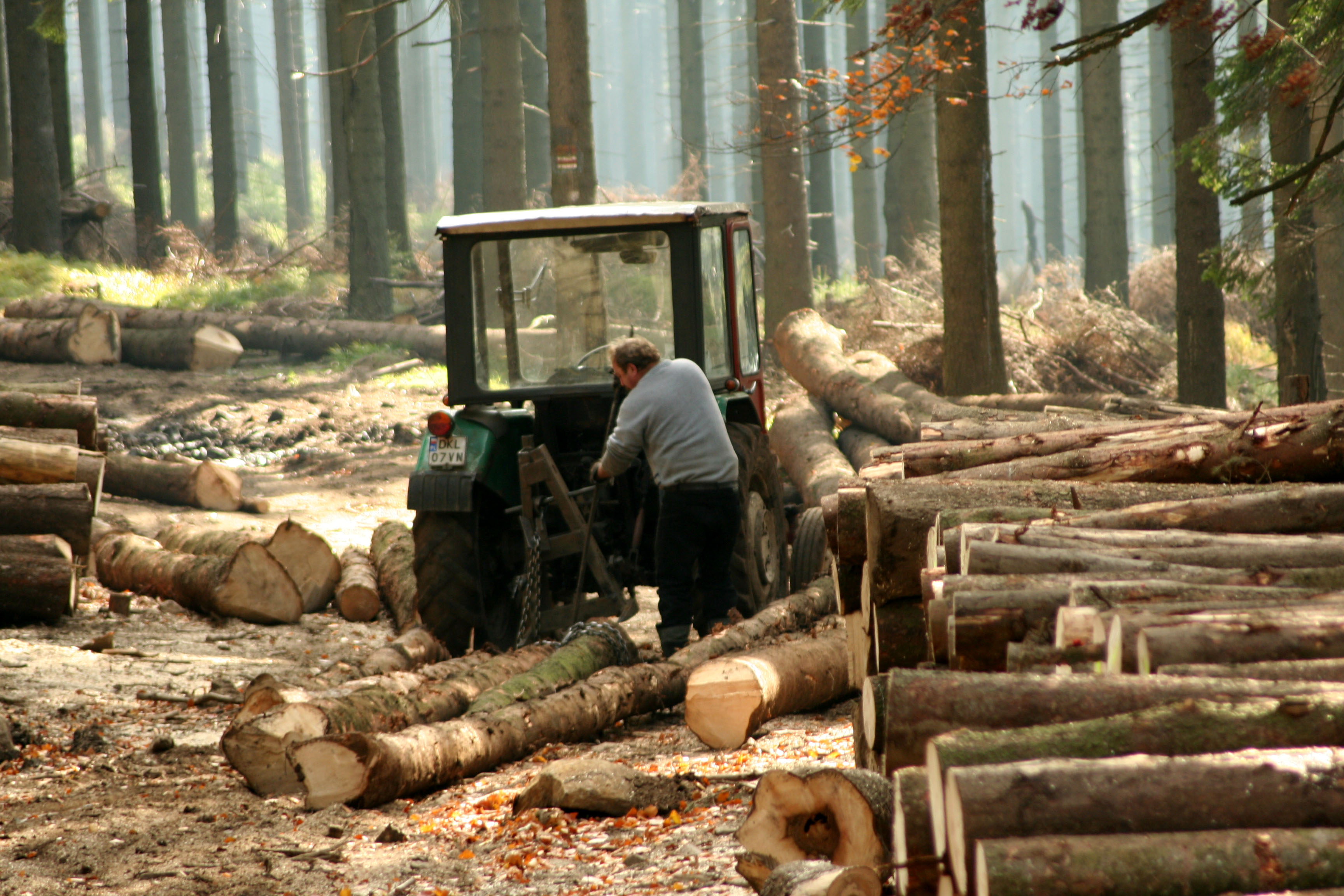 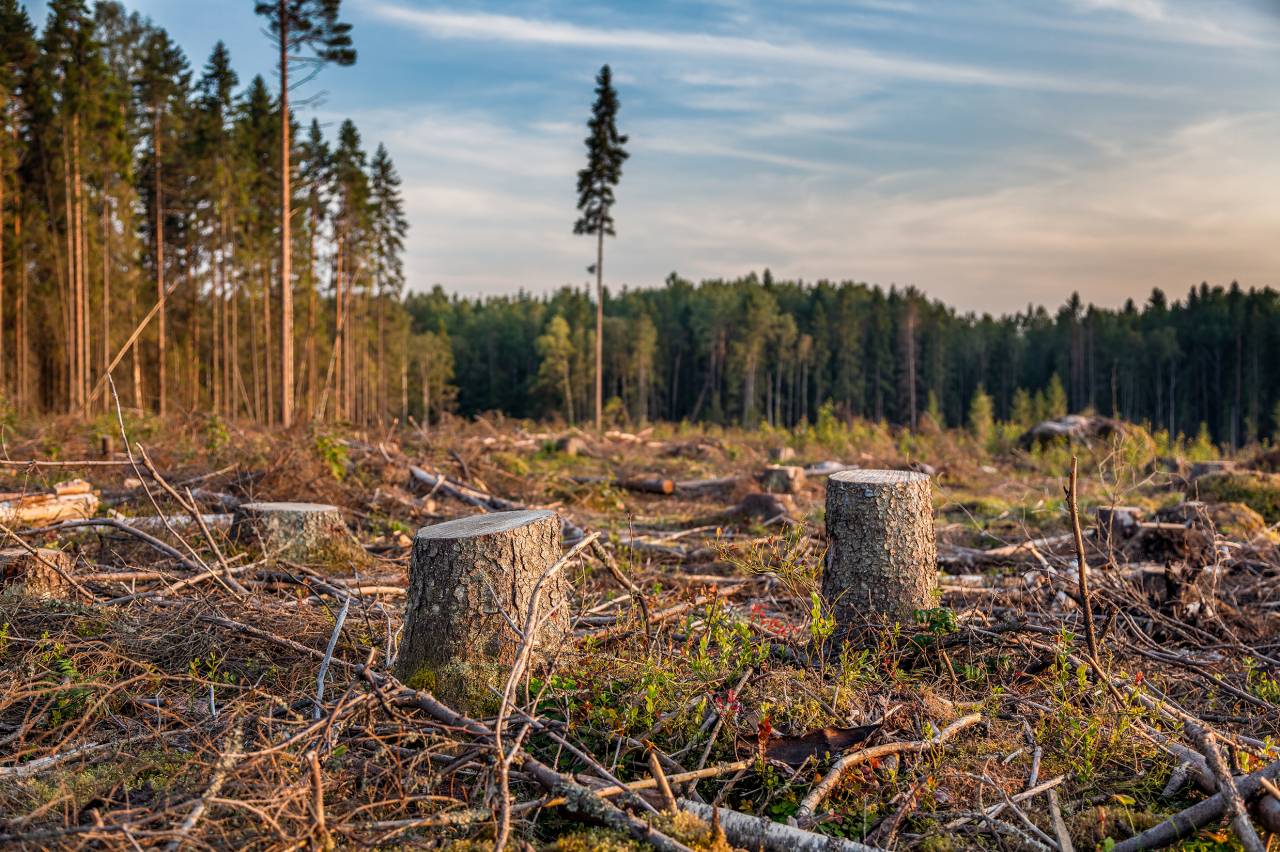 Больше 30% планеты заняты лесами. Зеленые насаждения – легкие Земли, вырабатывающие кислород. К сожалению, рост населения и потребностей влечет за собой уничтожение деревьев. Сегодня это одна из острейших экологических проблем, которая негативно влияет на флору, фауну, почву, атмосферу, водоемы.
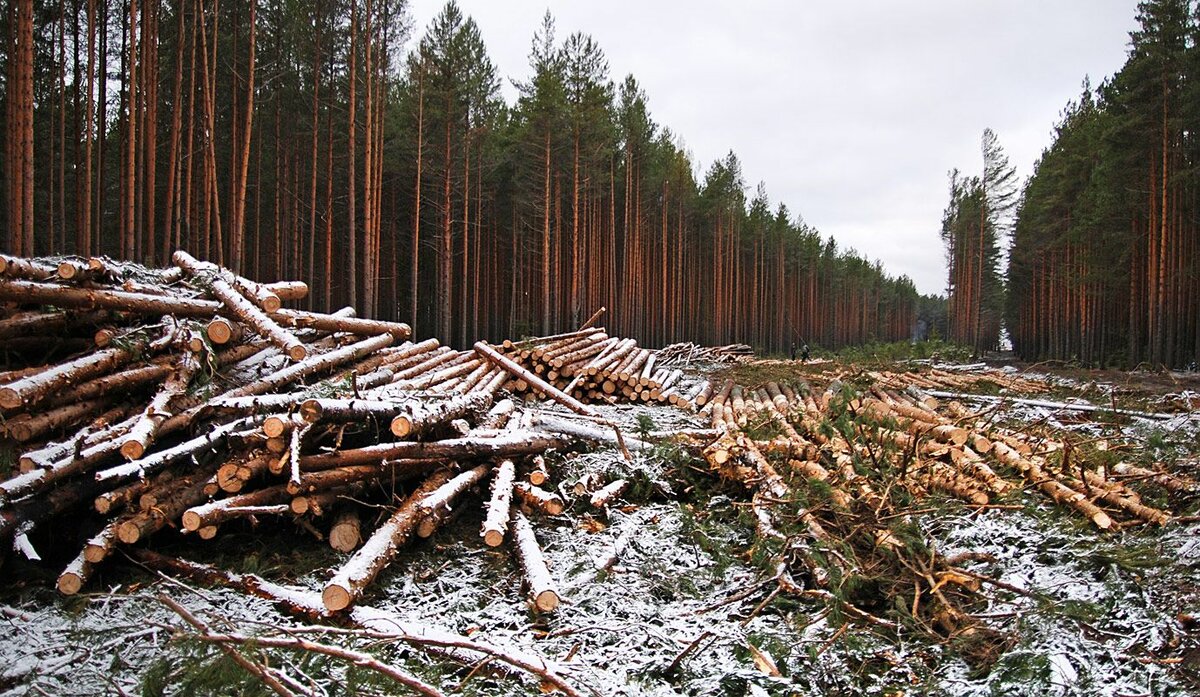 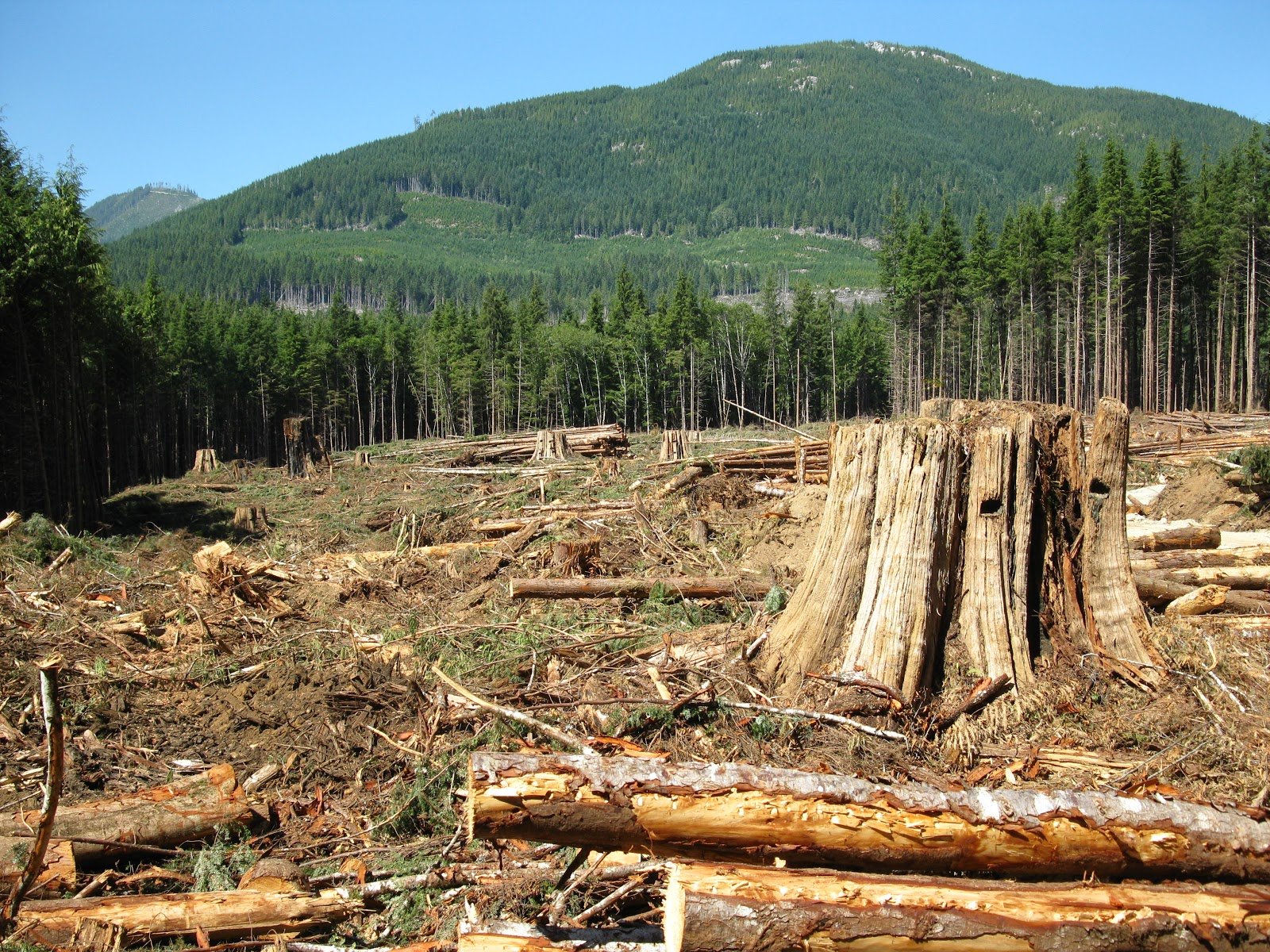 Отходы производства.
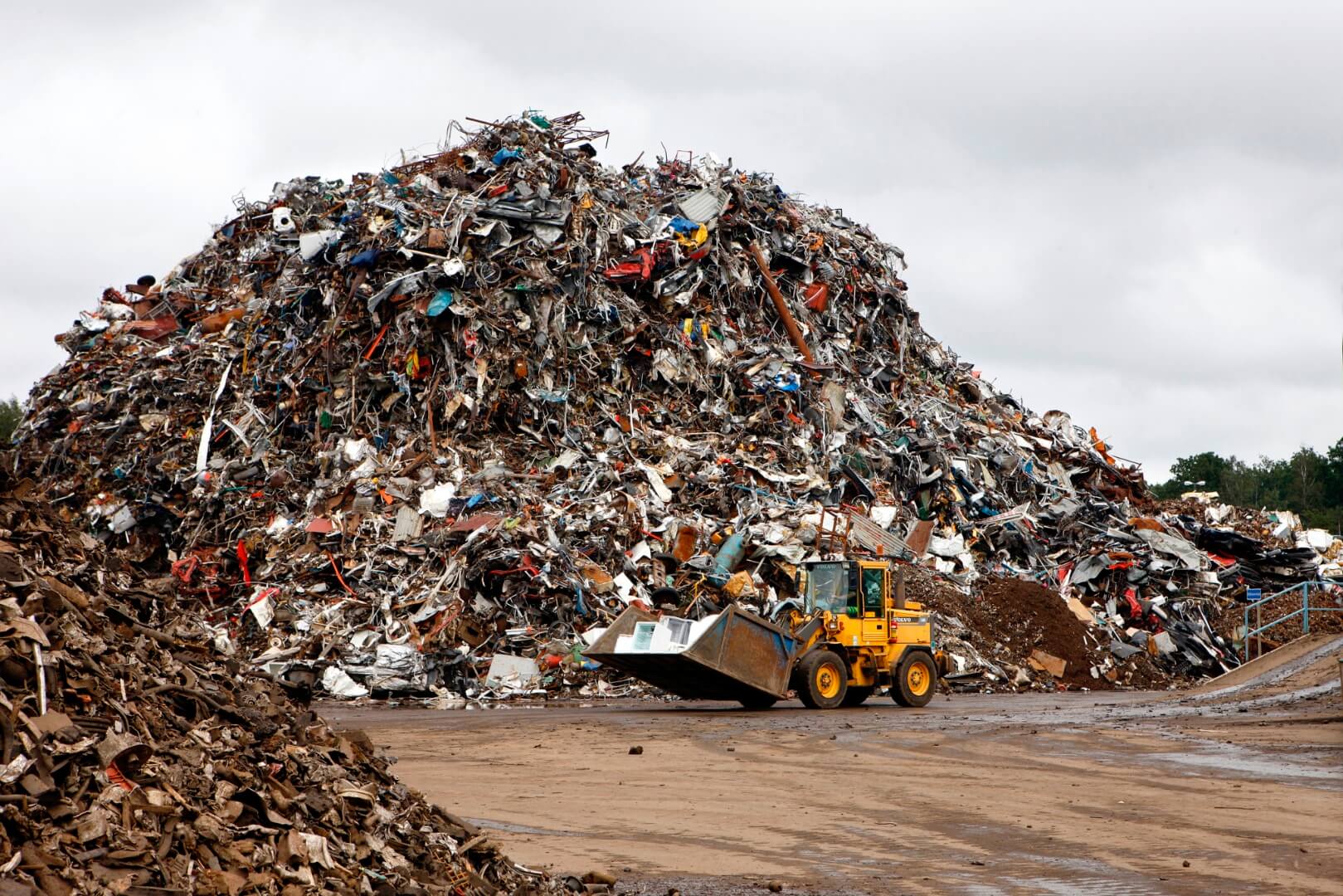 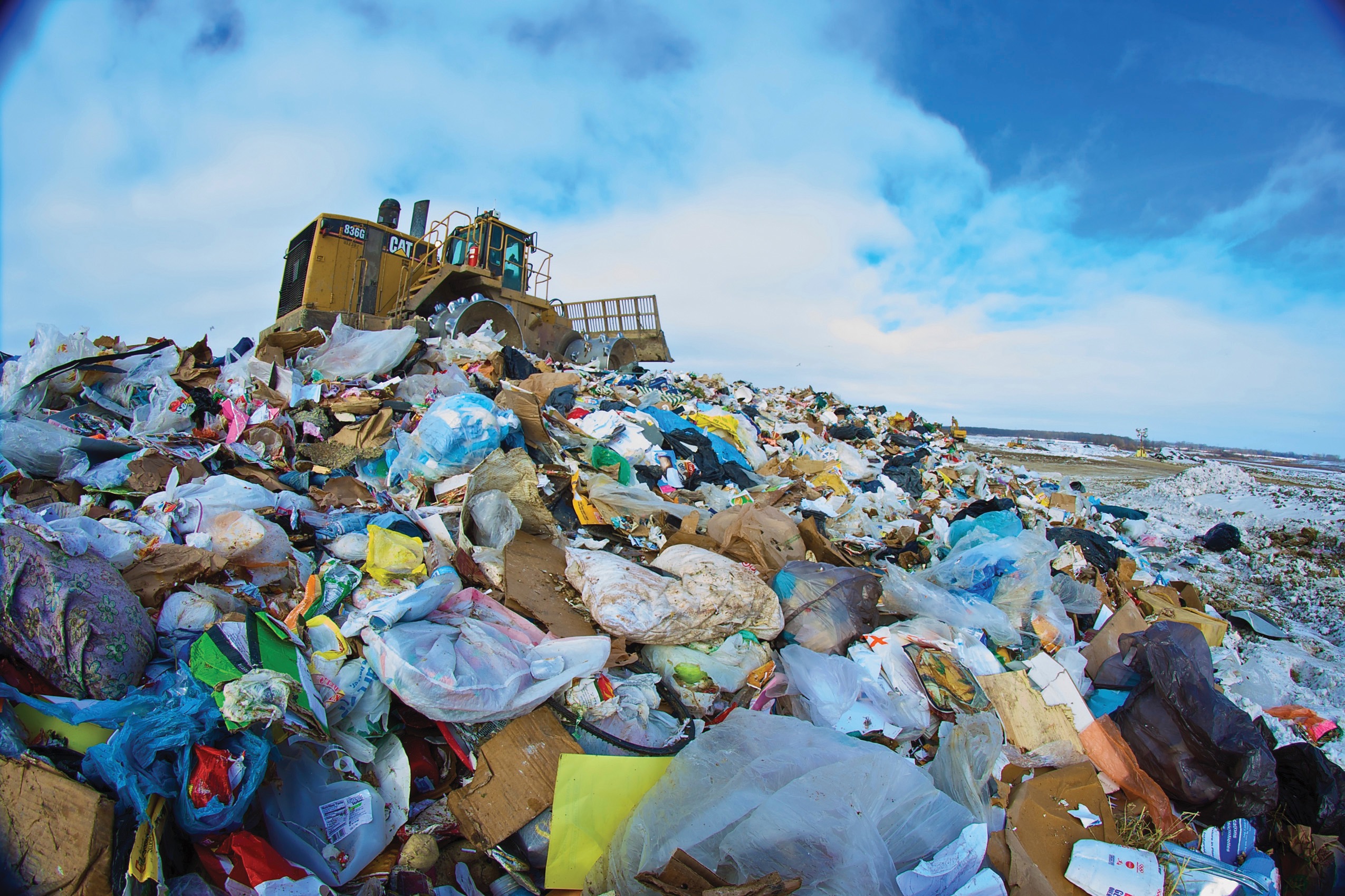 Промышленные предприятия, офисы производят тонны отходов. Среди них – химические, нефтепродукты, строительные, радиоактивные. Они несут угрозу вспышек инфекционных заболеваний, травматизма, лучевой болезни.  Потребительский спрос на товар увеличивает количество отходов.
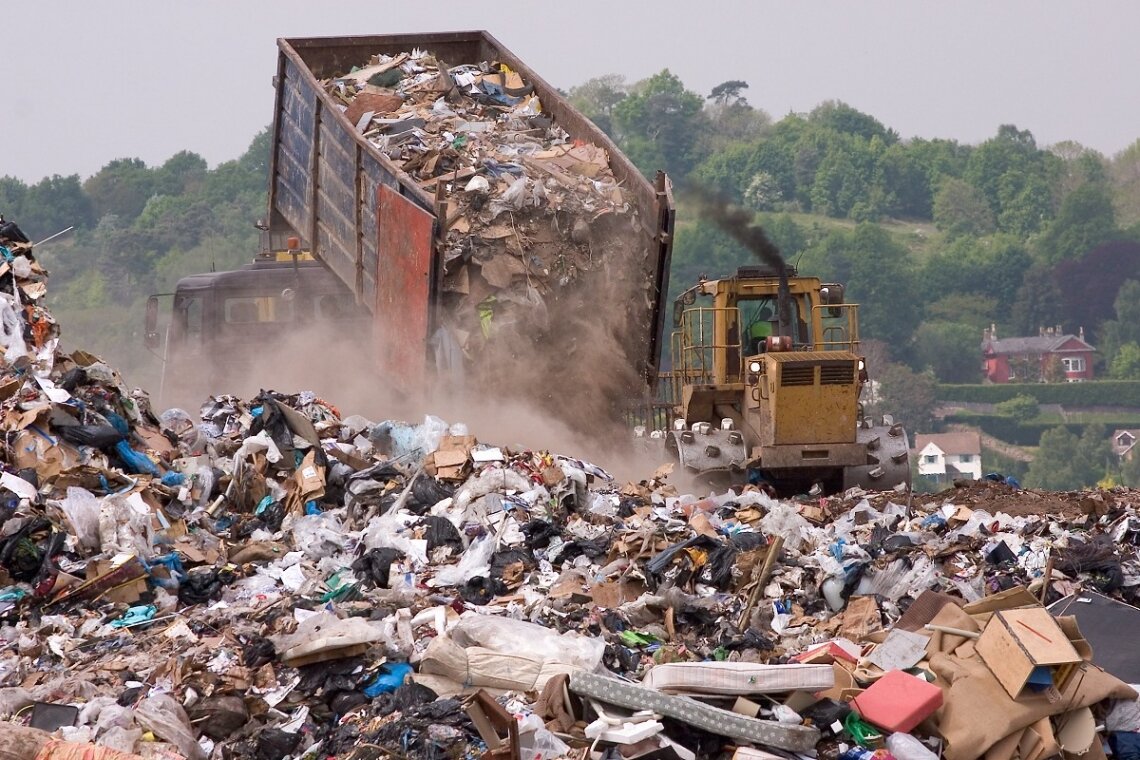 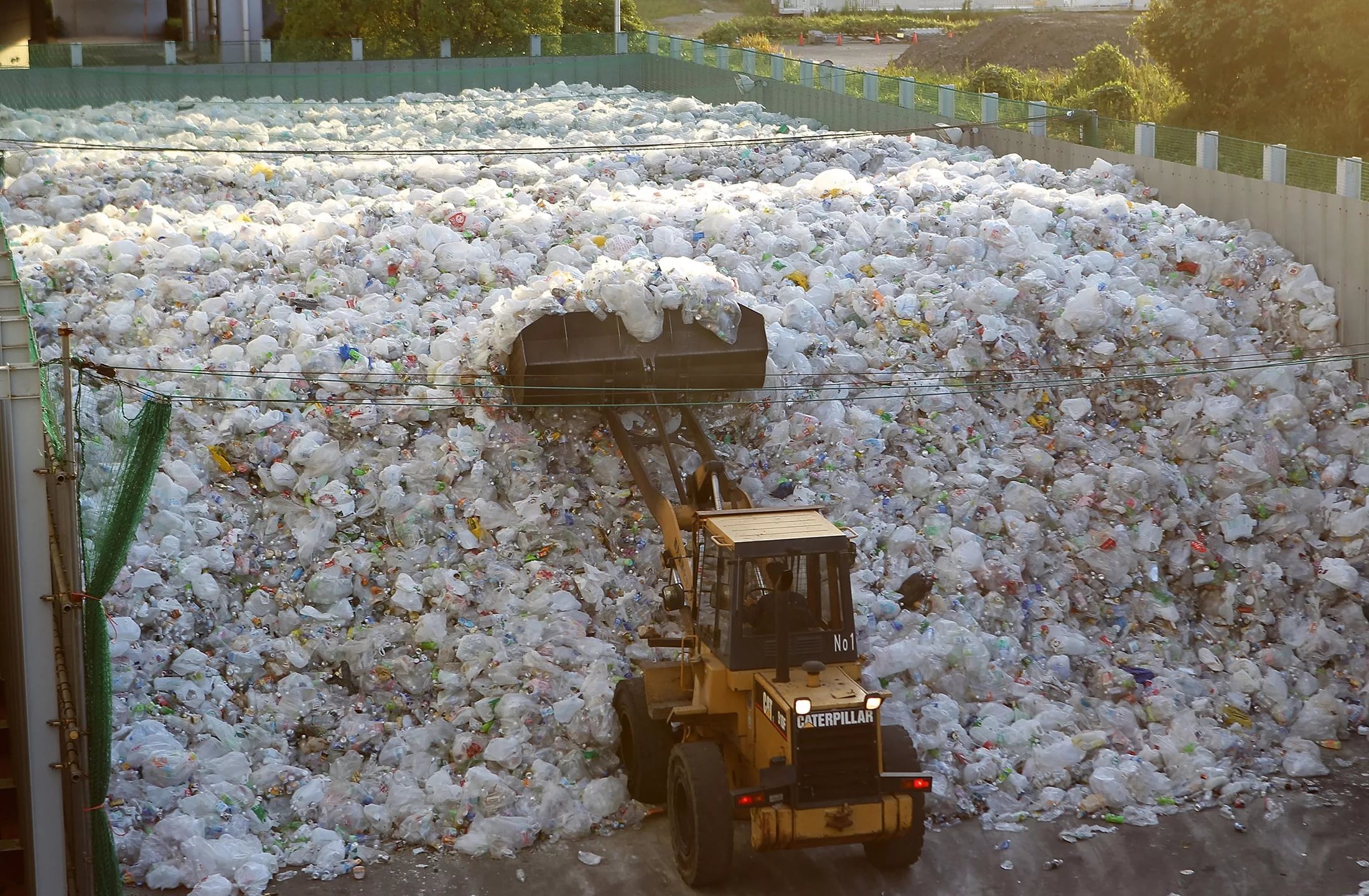 Выводы:
Биосфера – верхняя оболочка планеты, создающая условия жизни для живых организмов. Влияние на нее отрицательных факторов, делает ее уязвимой. Равнодушное отношение человека может привести к серьезным последствиям:
Уничтожить флору и фауну.
Изменить рельеф Земли.
Привести к климатическому хаосу.
Увеличить озоновые дыры.
Каждое явление разрушит экосистему, поставив все живое на грань исчезновения.
Спасибо за внимание!